СТРОЕНИЕ
А Т О М А
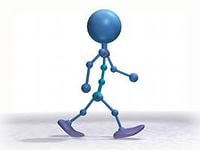 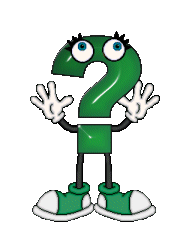 Подготовила учитель физики  МКОУ СОШ №3 с.Чикола, 
Ирафский район     ТАВАСИЕВА ЛИДА СОСЛАНОВНА
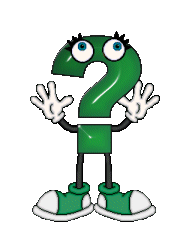 Я     Н     Т     А     Р    Ь
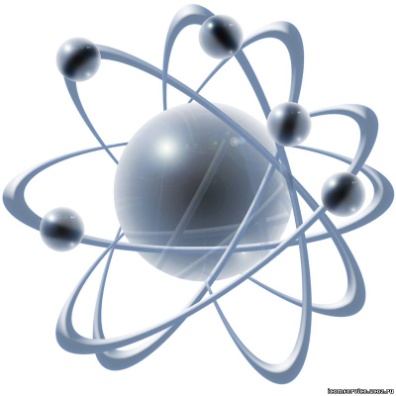 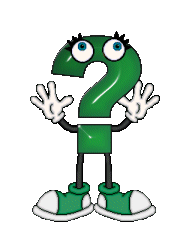 Я     Н     Т     А     Р    Ь
Э     Л     Е     К     Т     Р     О    Н
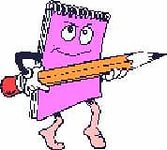 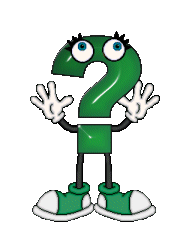 Я     Н     Т     А     Р    Ь
Э     Л     Е     К     Т     Р     О    Н
К     У    Л     О   Н
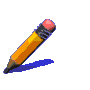 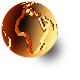 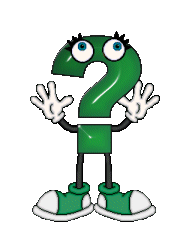 Я     Н     Т     А     Р    Ь
Э     Л     Е     К     Т     Р     О    Н
К     У    Л     О   Н
М    О     Л     Е    К     У     Л    А
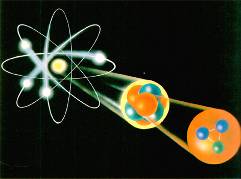 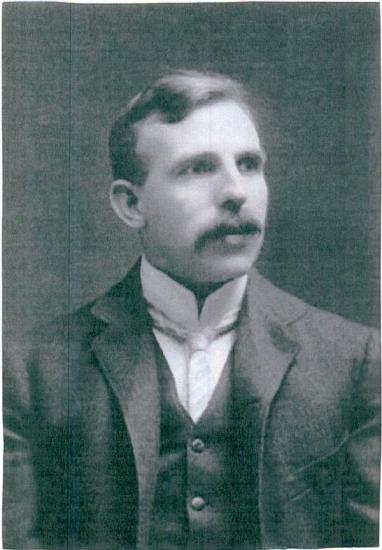 Уроженец Новой  Зеландии. Член Лондонского Королевского общества, (академик). Почетный член академии наук СССР и многих других академий. Своими экспериментальными открытиями Резерфорд заложил основы современного учения о строении атома и радиоактивности. Он первым исследовал состав излучения радиоактивных веществ. Резерфорд открыл существование атомного ядра и впервые осуществил в 1919г. искусственное превращение атомных ядер. Все поставленные опыты носили фундаментальный характер, отличались исключительной простотой и ясностью.
Эрнест  Резерфорд 
          ( 1871  -1937  )
Схема опыта Резерфорда
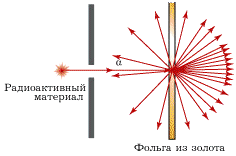 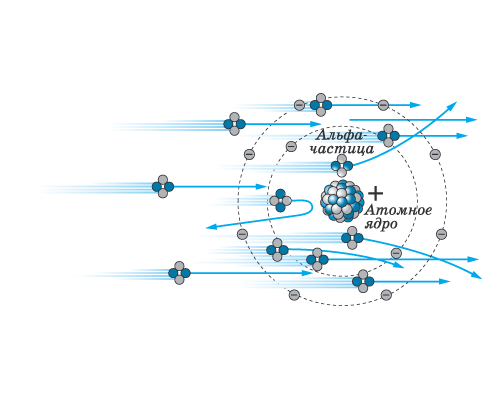 Взаимодействие α-частиц с атомом золота
В начале XX века ученые изучили строение атома   и объяснили многие электрические явления
Атом любого физического элемента состоит из ядра, содержащего положительно заряженные протоны и незаряженные нейтроны, а также из обращающихся вокруг ядра отрицательно заряженных электронов.
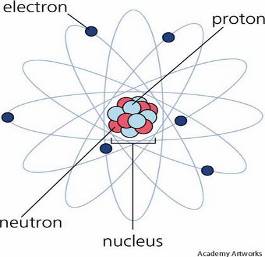 Планетарная модель атома
Физический словарик
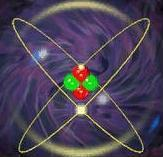 Ион (от греч. ion - идущий) - электрически заряженная частица,  образующаяся при потере или приобретении электронов атомом или группой атомов.
Нейтрон (от лат. neutreum - ни то ни се) - электрически нейтральная элементарная частица с массой, почти равной массе протона.
Нуклон (от лат. nucleus - ядро) - общее название нейтронов и протонов, как составных частиц ядра.
Протон (от греч. protos - первый) - устойчивая положительно заряженная элементарная частица, входит в состав атомного ядра.
Электрон (от греч. electron - янтарь, смола) - устойчивая отрицательно заряженная элементарная частица (почти в 2000 раз легче протона и нейтрона).
АТОМ
ОБОЛОЧКА
ЯДРО
НУКЛОНЫ
ЭЛЕКТРОНЫ
НЕЙТРОНЫ
ПРОТОНЫ
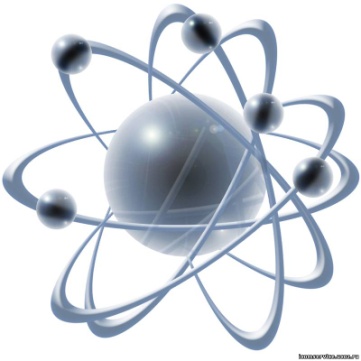 Масса и атомный вес некоторых частиц
1 а.е.м. = 1,6605 * 10     кг
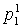 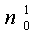 Спасибо
 за внимание !
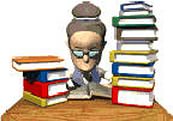